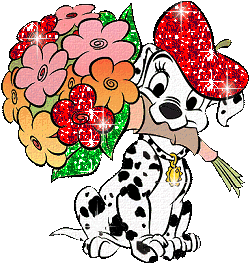 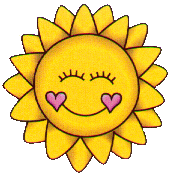 Мамы и малыши
Подготовила: учитель начальных классов Бурундукай Светлана Ондаровна
МБОУ Кызыл-Дагская СОШ Республики Тыва

2012
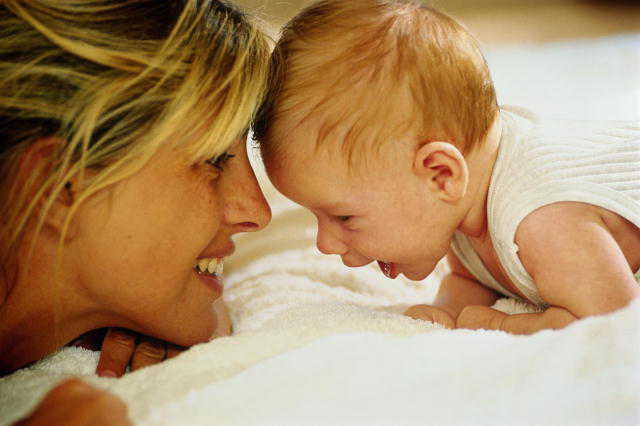 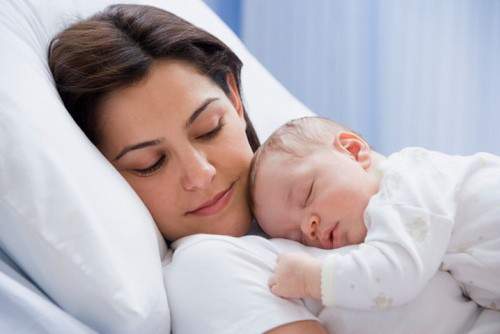 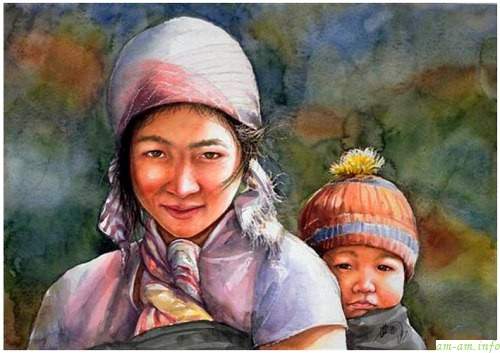 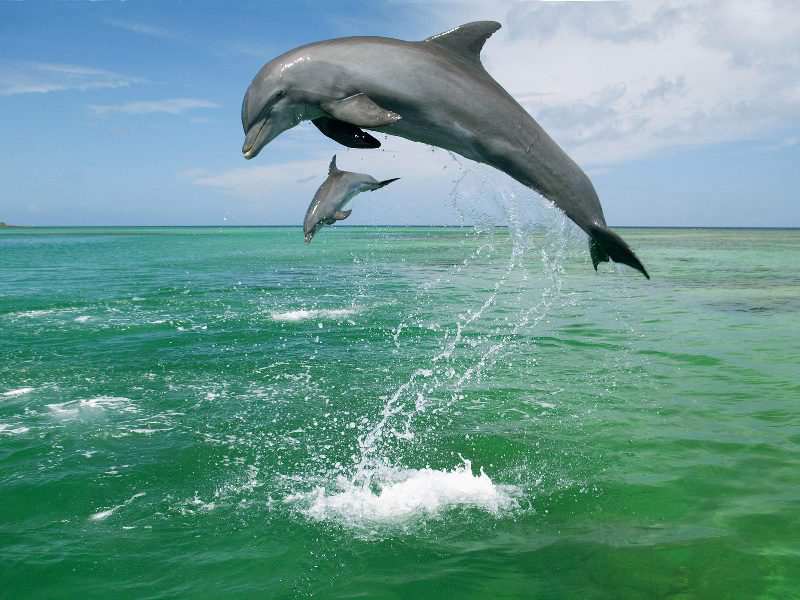 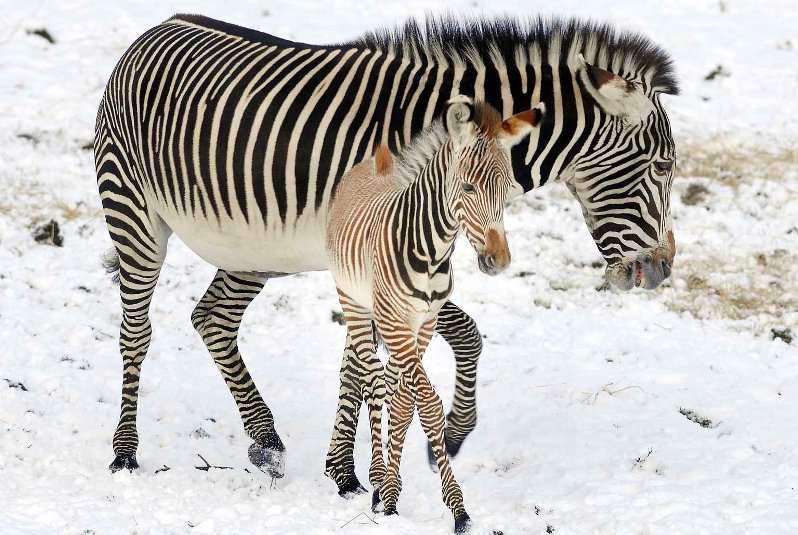 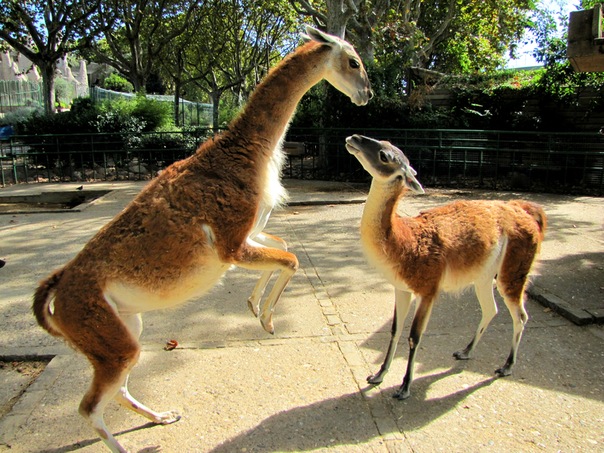 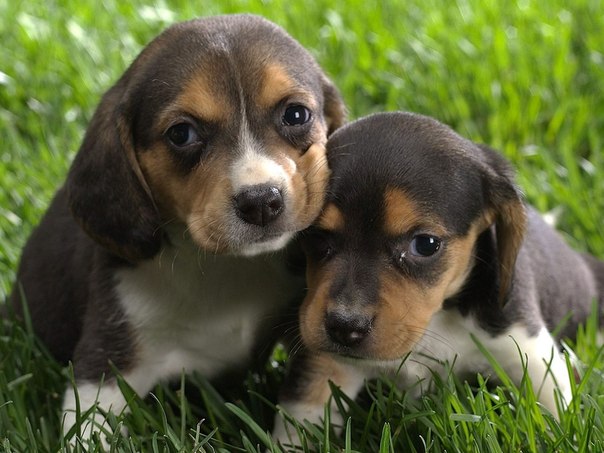 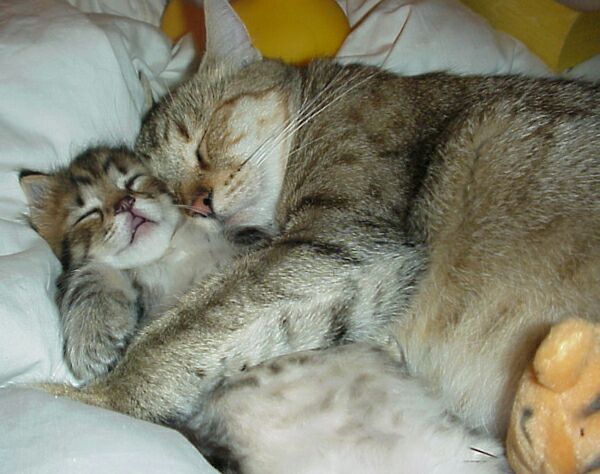 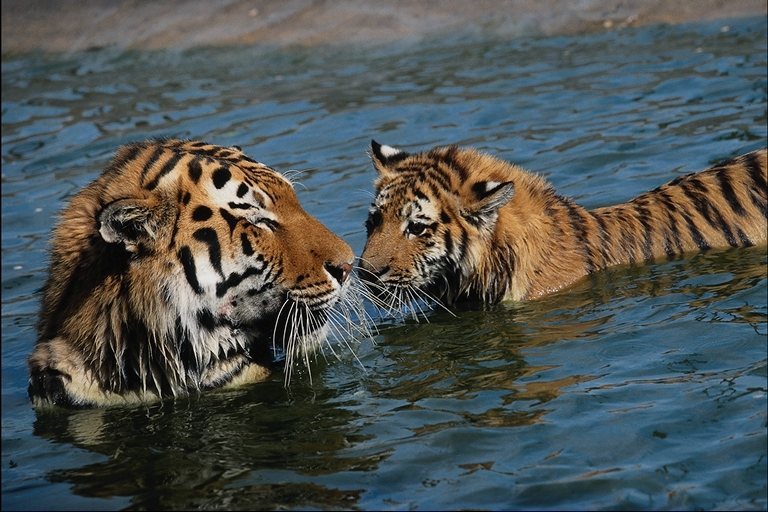 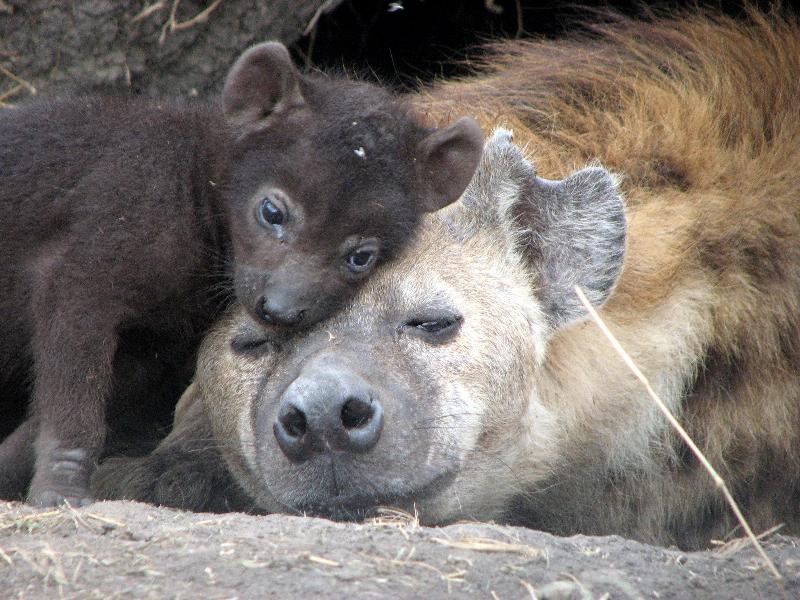 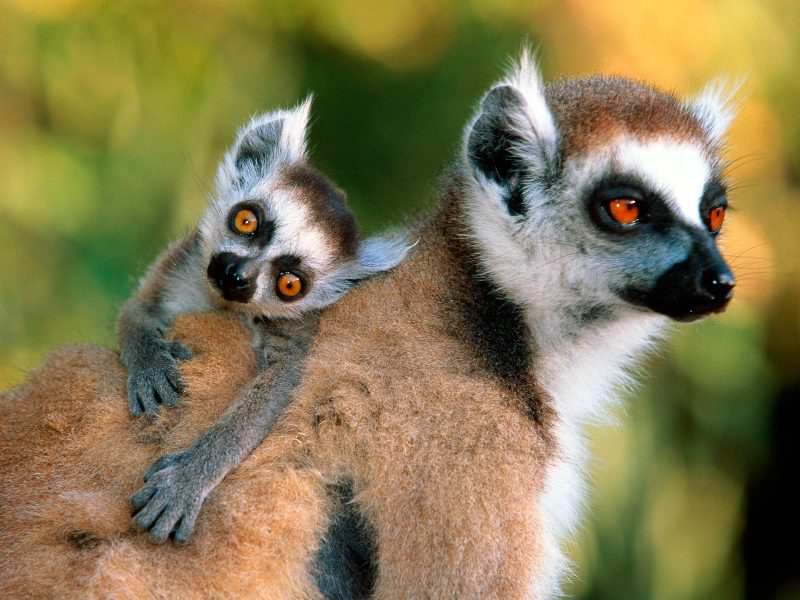 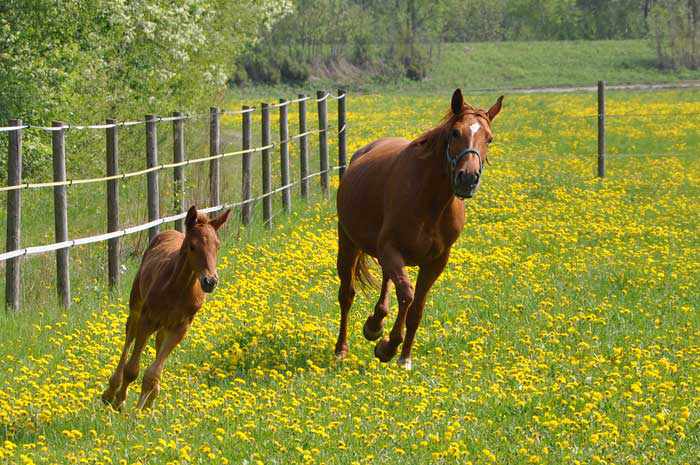 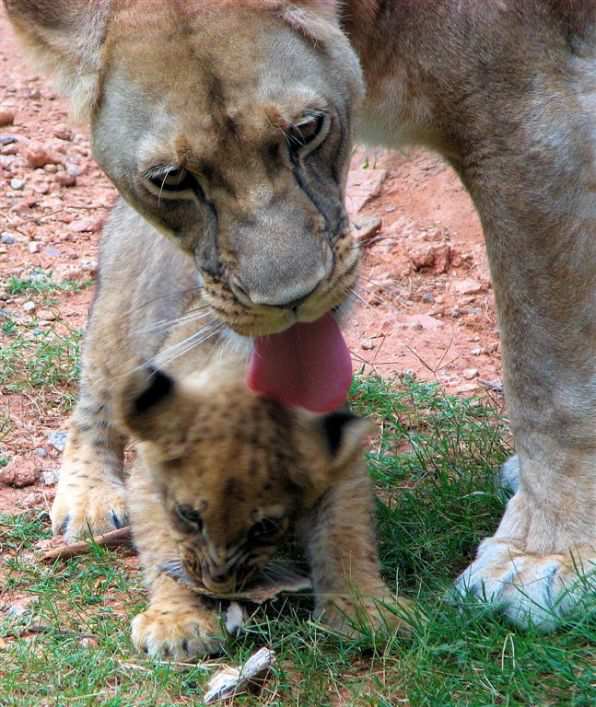 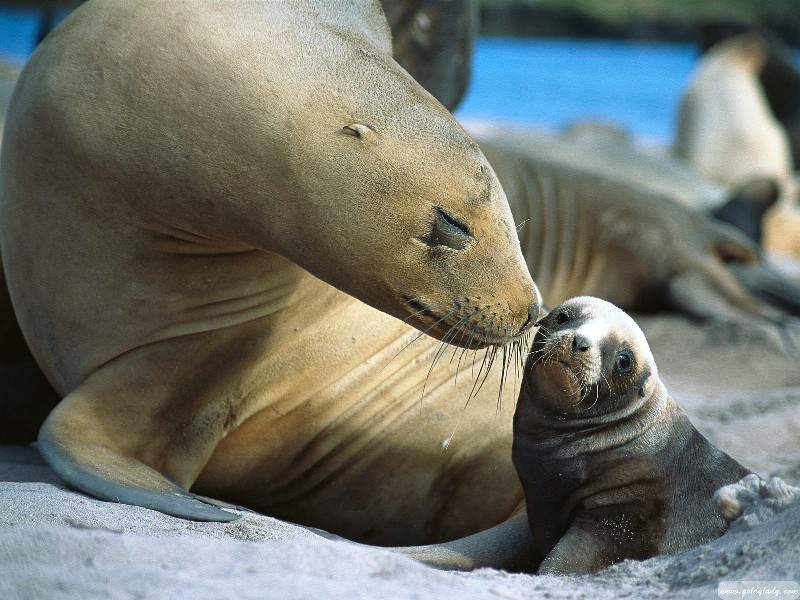 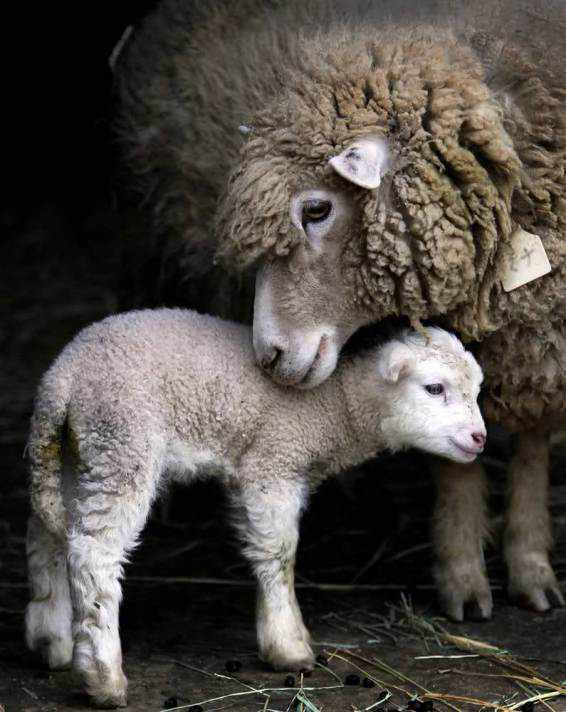 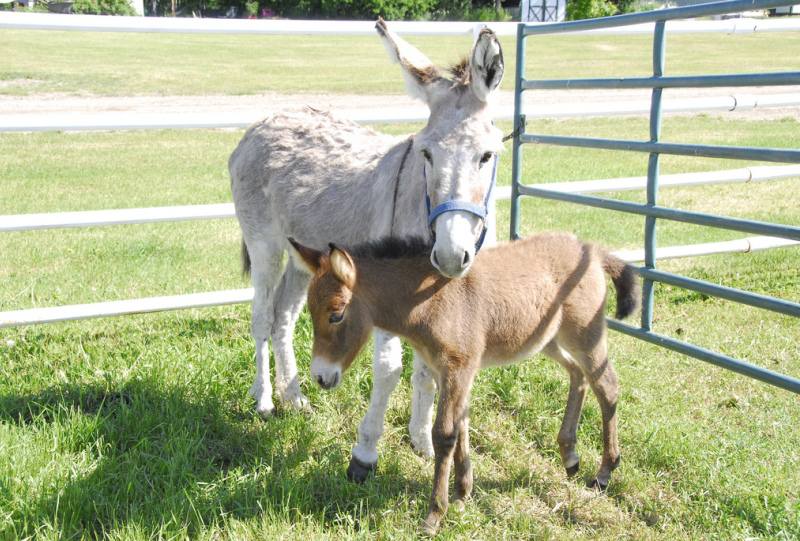 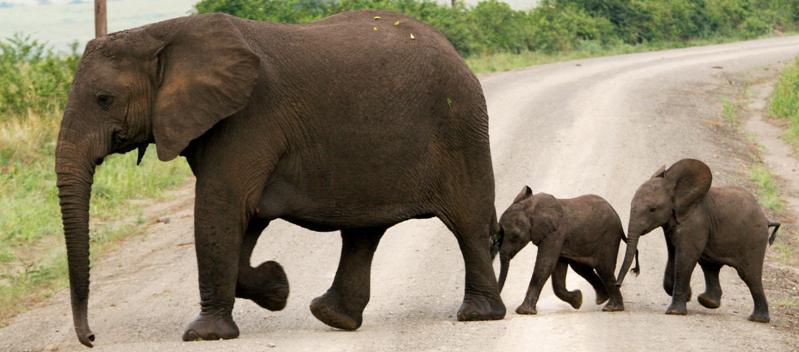 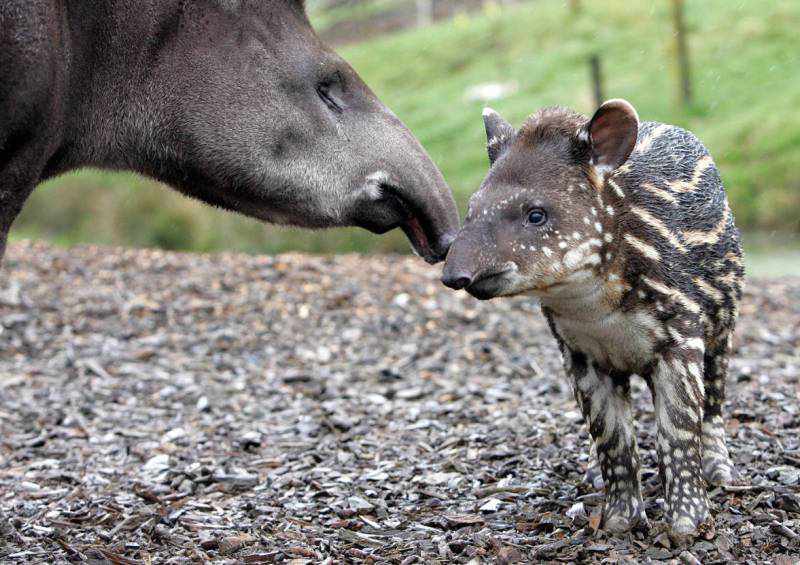 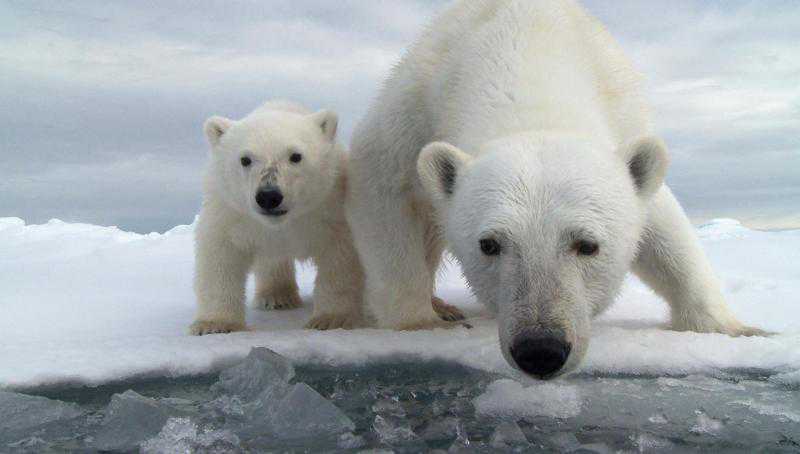 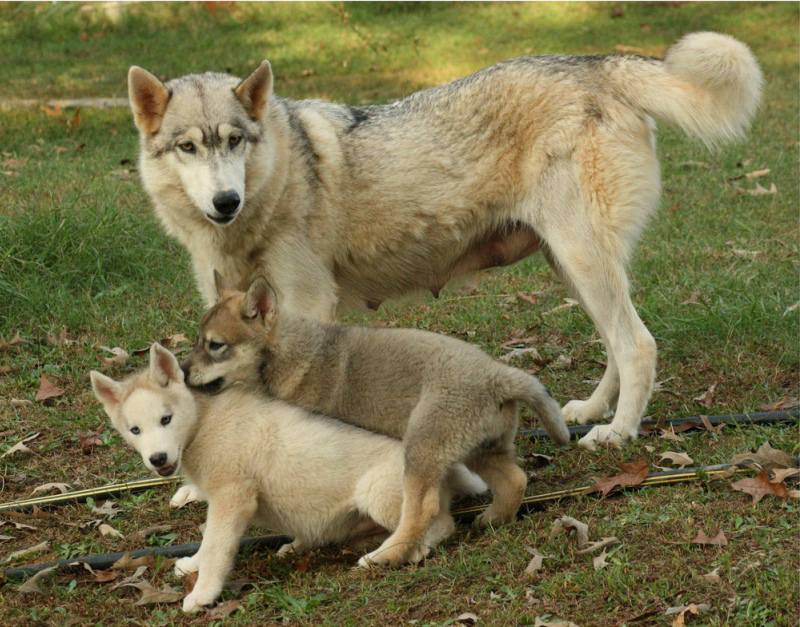 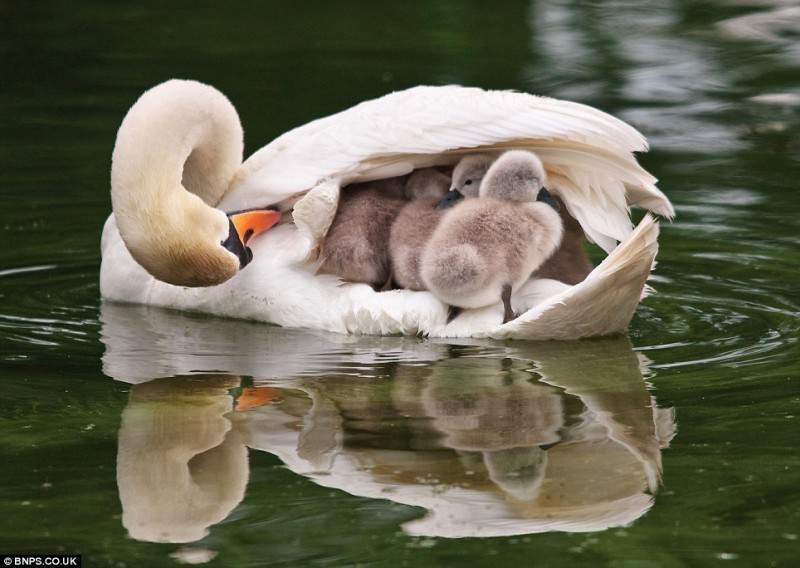 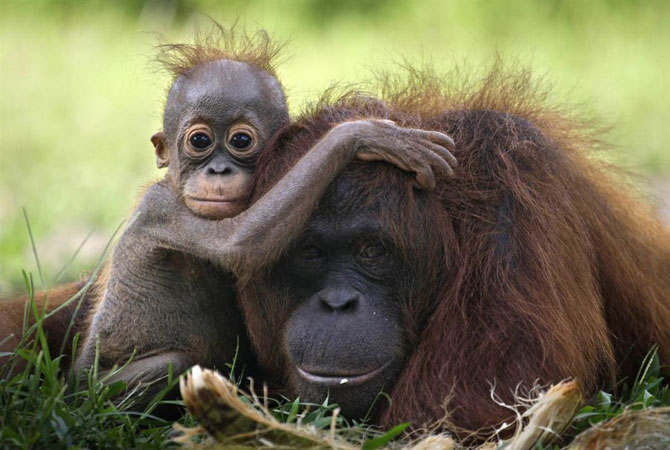 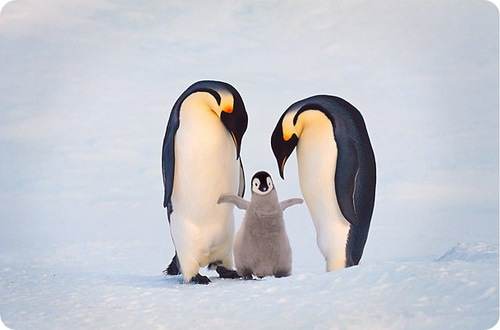 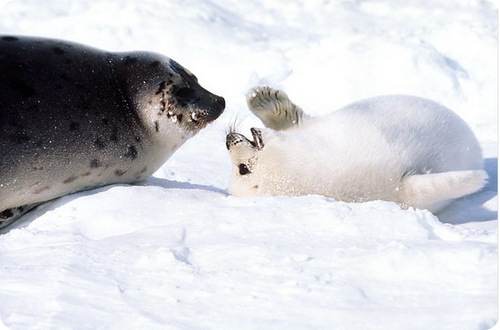 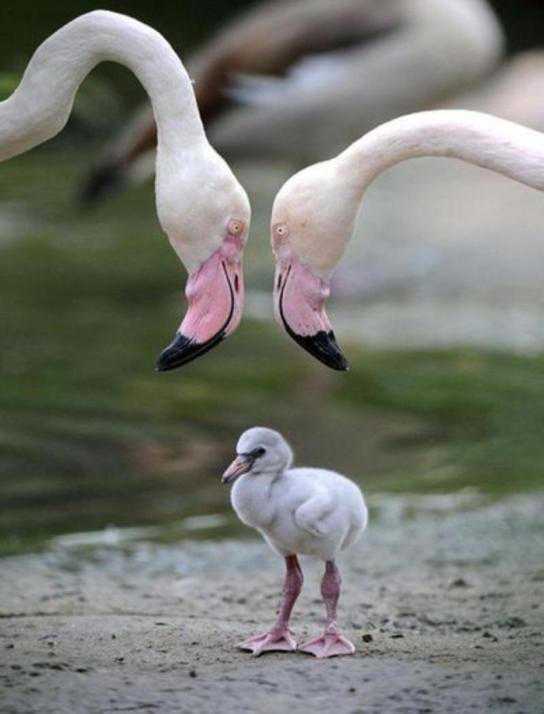 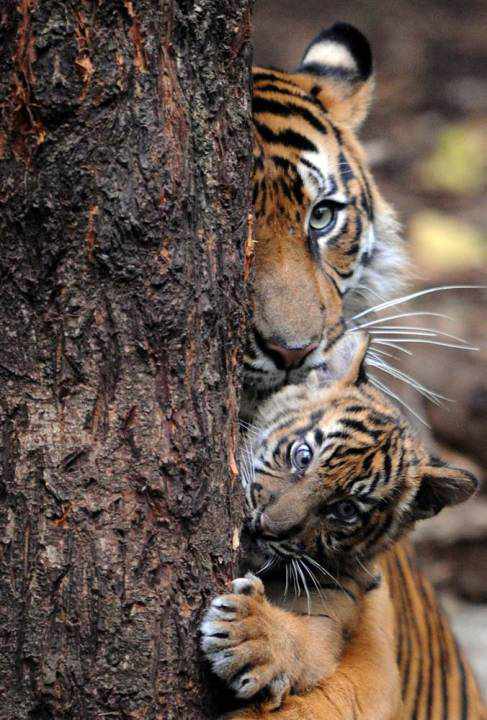 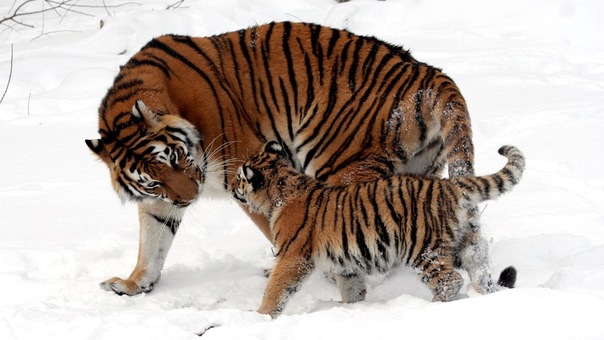 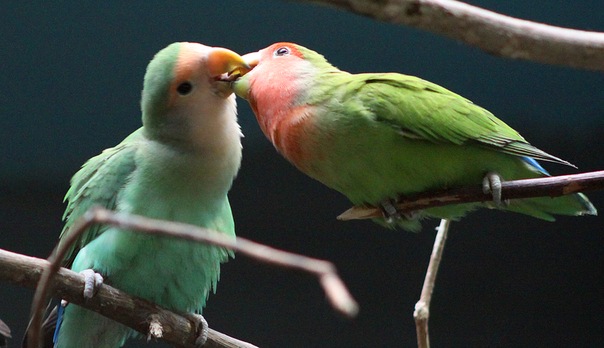 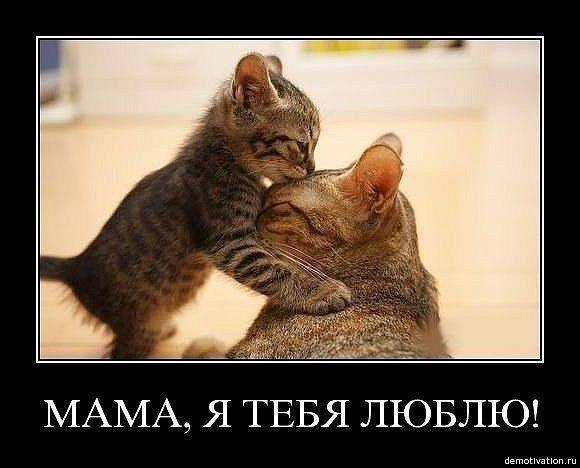 Использованные ресурсы:

 http://www.google.ru/imgres?imgurl=http://grasia.ru/\
http://udivitelno.com/animals/item/120-mat_i_ditja_v_mire_zhivotnyh_34_foto
http://www.zoopicture.ru/udivitelnye-mamy/